Constitutional Law
Part 6:  Equal Protection
Lecture 3:  Classification Based on Race and National Origin
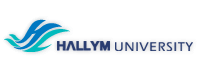 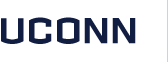 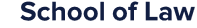 Race Discrimination Before the Thirteenth and Fourteenth Amendments
Prior to the adoption of the Thirteenth Amendment in 1865, slavery was constitutional and prior to the adoption of the Fourteenth Amendment in 1868, there was no constitutional assurance of equal protection and thus no limit on race discrimination
In Dred Scott v. Sandford (1857), the Supreme Court broadly held that slaves were property, not citizens
The Court said when the Constitution was ratified, slaves were considered “as a subordinate and inferior class of beings, who . . .  had no rights or privileges but such as those who held the power and the Government might choose to grant them.” (CB 714)
After the Thirteenth and Fourteenth Amendments
As the Civil War was ending, the Thirteenth Amendment was ratified which prohibits slavery and involuntary servitude
Although this amendment abolished slavery, Southern states continued to deprive former slaves of their rights by systematically discriminating against them

To address this problem, the Fourteenth Amendment was ratified which expressly overrules Dred Scott by providing that all persons born or naturalized in the United States are citizens of the United States of and the State in which they reside, who shall not be deprived of: 
the privileges or immunities of that citizenship 
life, liberty, or property without due process of law, or 
equal protection of the laws
Loving v. Virginia (1967)
Background: 
The state of Virginia enacted a law making it a felony for a white person and a black person to get married
The Lovings were charged with and convicted of inter-racial marriage. They filed a motion to vacate the judgment and set aside the sentence on the ground that the statutes which they had violated were unconstitutional violations of the Fourteenth Amendment
The Supreme Court of Appeals of Virginia upheld the constitutionality of the statutes by ruling that they served the legitimate state purpose of preserving the “racial integrity” of its citizens
Loving v. Virginia
Issue: How should laws discriminating on the basis of race be evaluated in light of the Equal Protection Clause?
The State argued that because the statute punished both white and black participants in an interracial marriage equally, they cannot be said to constitute discrimination based on race and therefore should only be subjected to rational basis review
Loving v. Virginia
Holding: The statute was drawn on race-based classifications and is thus subject to strict scrutiny, which it fails; therefore, the statute is unconstitutional under the Fourteenth Amendment
The mere fact that a statute is one of equal application does not mean that the statute is exempt from strict scrutiny review. Where, as here, the statutes were clearly drawn upon race-based distinctions, they are subject to strict scrutiny
“We reject the notion that the mere equal application of a statute concerning racial classifications is enough to remove the classifications from the Fourteenth Amendment’s proscription of all invidious racial discriminations. . . There can be no question but that Virginia’s [] statutes rest solely upon distinctions drawn according to race. The statutes proscribe generally accepted conduct if engaged in by members of different races. . . .” (CB 726)
Loving v. Virginia
The Court recognized that the right to marriage is a fundamental right of humanity and cannot be denied whatsoever to anyone on the basis of race.  
“There can be no doubt that restricting the freedom to marry solely because of racial classifications violates the central meaning of the Equal Protection Clause.” (CB 726)

The statute failed strict scrutiny because there was no “legitimate purpose” in the legislation
“There is patently no legitimate overriding purpose independent of invidious racial discrimination which justifies this classification.  The fact that Virginia prohibits only interracial marriages involving white persons demonstrates that the racial classifications [are alleged by Virginia to be self-justifying] . . . [denying] the freedom to marry solely because of racial classification [in violation of] the central meaning of the Equal Protection Clause.”  (CB 726)
Brown v. Board of Education (1954)
Background: 
This case is a consolidation of several different cases in which several black children sought admission to public schools that required or permitted segregation based on race

The plaintiffs alleged that segregation was unconstitutional under the Equal Protection Clause of the Fourteenth Amendment
Brown v. Board of Education
Issue: Do separate but equal laws in the area of public education deprive black children of the equal protection of the laws guaranteed by the Fourteenth Amendment?

The Supreme Court had previously held in Plessy v. Ferguson that laws mandating that blacks and whites use “separate, but equal facilities” were constitutional
Brown v. Board of Education
Holding: The race-based segregation of children into “separate but equal” public schools violates the Equal Protection Clause of the Fourteenth Amendment and is unconstitutional

The Court declined to rule on the case based on precedent, history, or framers’ intent
The historical sources of the Fourteenth Amendment “[a]t best . . . are inconclusive . . . [i]n approaching this problem, we cannot turn the clock back to 1868 when the Amendment was adopted, or even to 1896 when Plessy v. Ferguson was written. We must consider public education in the light of its full development and its present place in American life throughout the Nation.” (CB 734-735)
Brown v. Board of Education
Holding: Race-based segregation public schools violates the Equal Protection Clause
The Court next considered whether segregation of children in public schools solely on the basis of race, even though the physical facilities and other tangible factors may be equal, deprived the children of the minority group of equal educational opportunities.
State-mandated segregation inherently stamps black children as inferior and impairs their educational opportunities. 
“To separate them from others of similar age and qualifications solely because of their race generates a feeling of inferiority as to their status in the community that may affect their hearts and minds in a way unlikely ever to be undone.” (CB 735)
Brown v. Board of Education
Holding: Race-based segregation public schools violates the Equal Protection Clause
The Court concluded by stating “that in the field of public education the doctrine of ‘separate but equal’ has no place. Separate educational facilities are inherently unequal.” (CB 735)
After Brown, the court systematically declared all remaining state laws requiring segregation unconstitutional.
Question:  Does Brown “overrule” Plessy?
If not, how does the Majority reach its holding and resultant order desegregating public schools?
Washington v. Davis (1976)
Background: 
Davis was an African American man who, along with another African American man, applied for jobs with the Washington, D.C. police department

Both men’s applications were rejected and they brought suit in federal district court, alleging that the police department used racially discriminatory hiring practices
Specifically, the department administered a verbal skills test that was disproportionately failed by African Americans
Washington v. Davis
Issue: Is the law requiring the administration of the verbal skills test, which is non-discriminatory on its face but results in disparate impact as a function of race, a violation of the Equal Protection Clause? 

The findings of fact in the lower court found that: 
The number of black police officers was not proportionate to the population of the city
A higher percentage of blacks fail the test than whites
The test had not been validated to establish its reliability for measuring subsequent job performance
Washington v. Davis
Holding: A non-facially discriminatory law is a violation of the Equal Protection Clause when a discriminatory impact and a discriminatory purpose can be proven
Proof of a discriminatory impact is insufficient, by itself, to show the existence of an unconstitutional racial classification
“Disproportionate impact . . . [s]tanding alone . . . does not trigger the rule that racial classifications are to be subjected to the strictest scrutiny and are justifiable only by the weightiest of considerations.” (CB 739-740)
In other words, laws that are facially neutral as to race and national origin will receive more than rational basis review only if there is proof of a discriminatory purpose
A discriminatory purpose may be inferred from the totality of the relevant facts, including the fact that the law bears more heavily on one race than another
Washington v. Davis
In this case, the law was found to be valid
 Although there was a discriminatory impact from the test, there was not sufficient evidence of discriminatory purpose because the test was neutral on its face and could rationally be said to serve a purpose that the government was constitutionally empowered to pursue
Later cases held that showing discriminatory purpose requires proof that the government desired to discriminate; it is not enough to prove that the government took an action with knowledge that it would have discriminatory consequences